Sistema Químico del Suelo
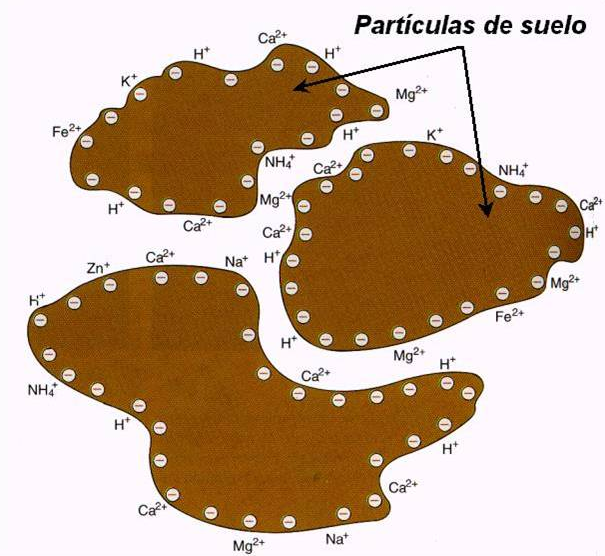 Centro de Investigaciones Agronómicas 
Universidad de Costa Rica
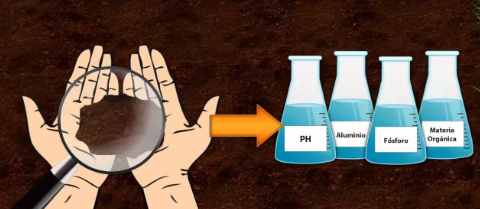 Componentes del suelo
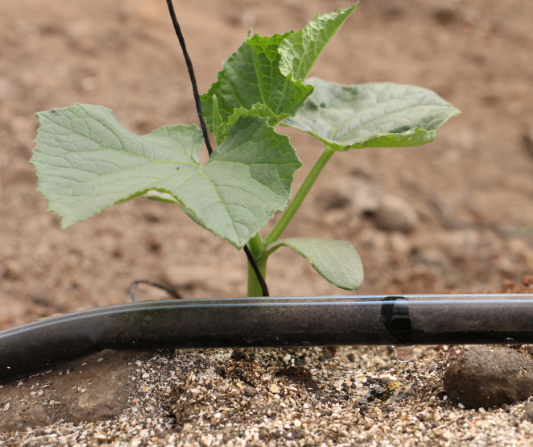 Los componentes del suelo no se encuentran en forma individual.
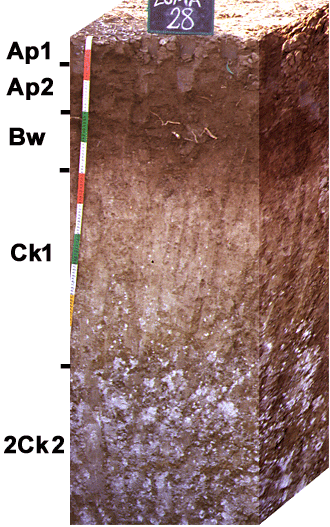 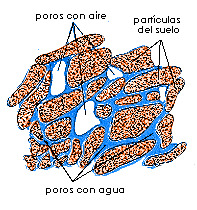 Interactúan y se acomodan entre sí.
Brindando un arreglo al suelo y,
La posibilidad de funcionar como un sistema
Arreglo del suelo
50% fase sólida
Desde un punto de vista estructural
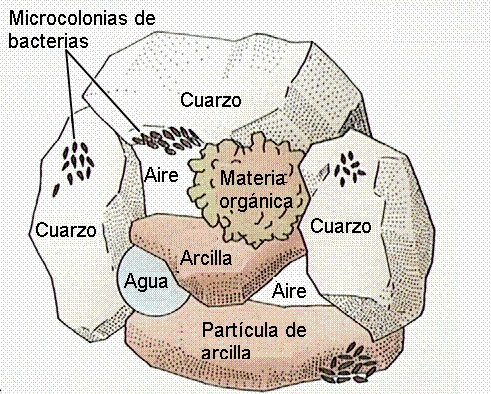 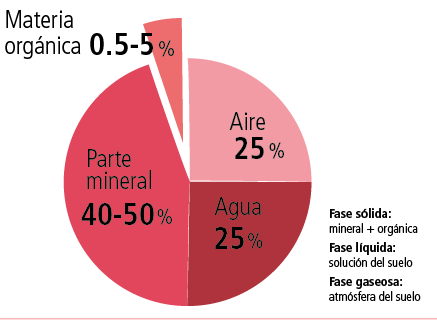 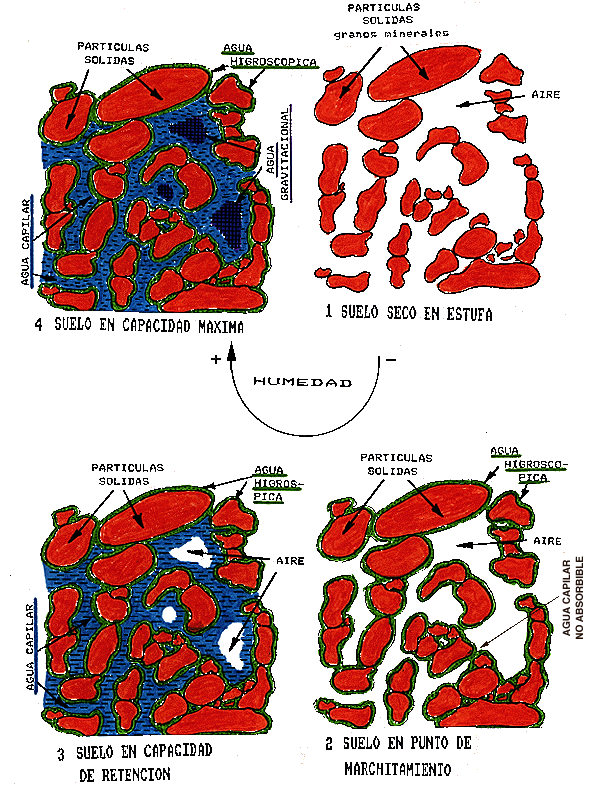 50% Porosa
Arreglo del suelo
Desde un punto de vista nutricional
50% fase sólida
Estructural.
Fase coloidal o complejo de cambio.
Fase viva o transformadora.
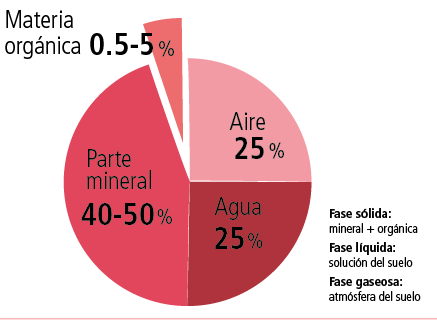 50%  fase Porosa
Gaseosa. 
Liquida o solución del suelo.
Iónica, zona de carga, doble capa difusa, enjambre Iónico.
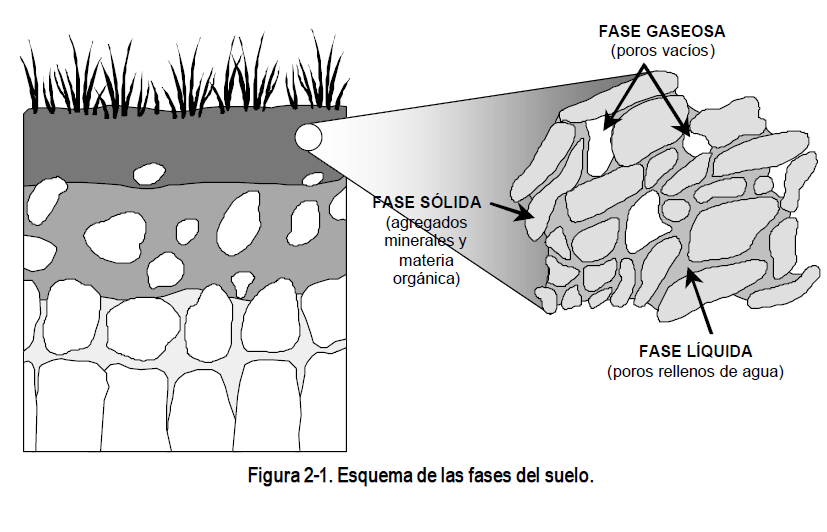 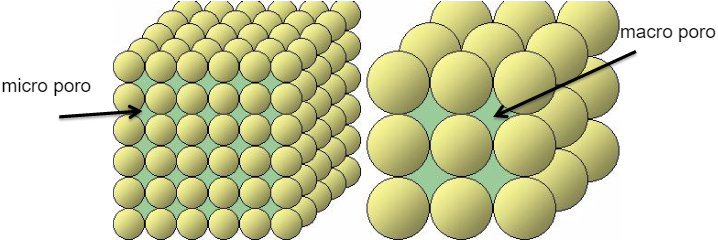 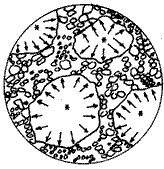 Arreglo del suelo
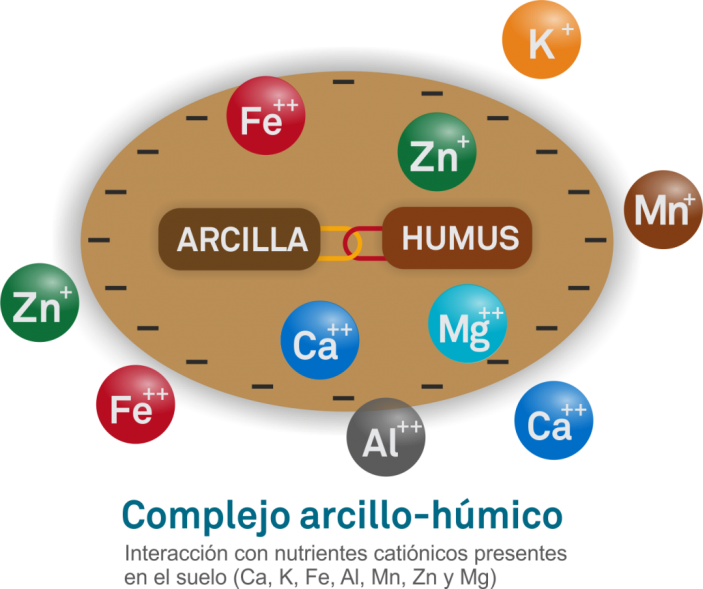 Fase viva o transformadora
“Contienen los nutrimentos en sus formas más activas para las plantas”
Arreglo del suelo
Los nutrimentos están en:
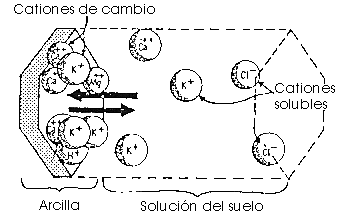 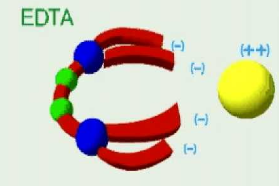 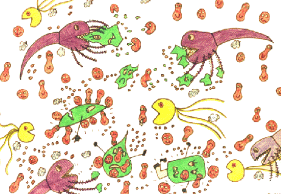 Función del suelo
Las fases interactúan entre sí a través de los procesos.
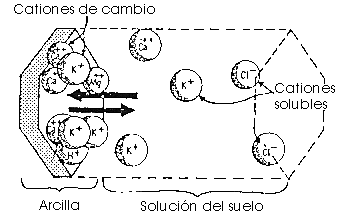 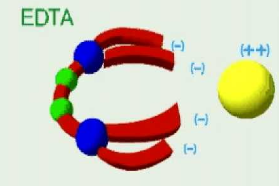 Función del suelo
Las fases interactúan entre sí a través de los procesos.
Entre las fases principales se dan también los procesos más importantes nutricionalmente:
Solubilización: cuando los nutrimentos pasan de la fase fijada (coloide) a la iónica o de la fase fijada a la solución.
Fijación: paso de los nutrimentos de la solución o la fase iónica a la fase fijada. 
Intercambio iónico: cuando un ión adsorbido al enjambre iónico se desaberbe y pasa a la solución , y viceversa. Proceso clave en nutrición vegetal a través del suelo.
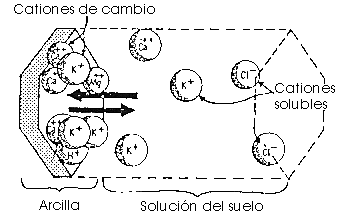 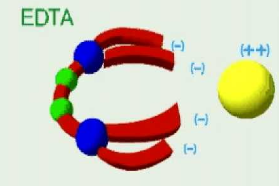 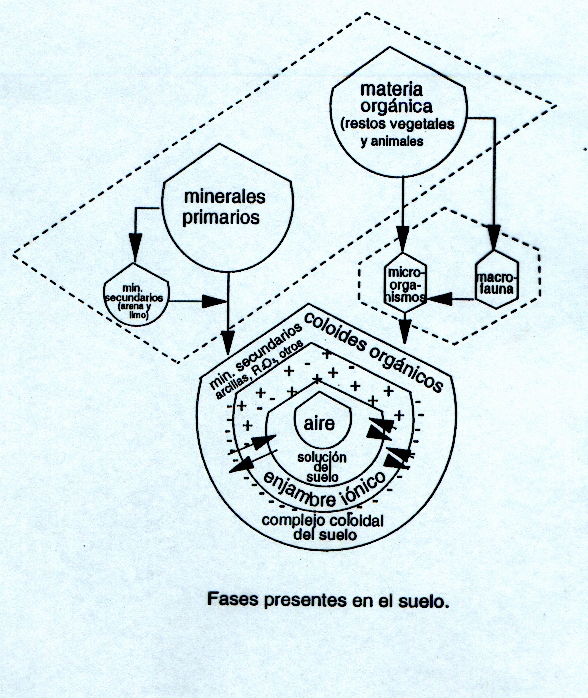 Procesos del Sistema Químico
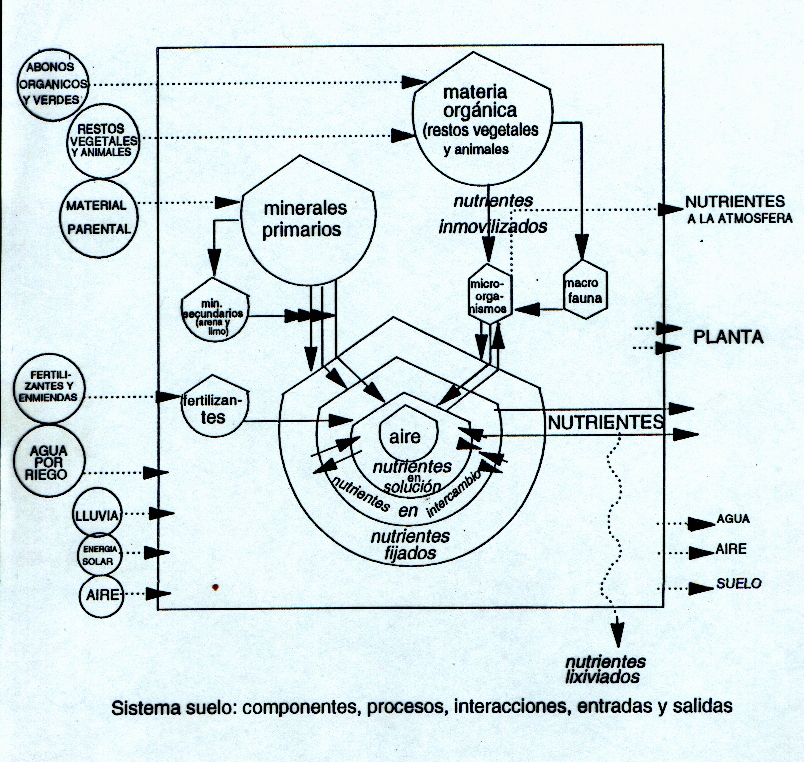 Descripción de los componentes
Descripción de los componentes
1) Solución del suelo:
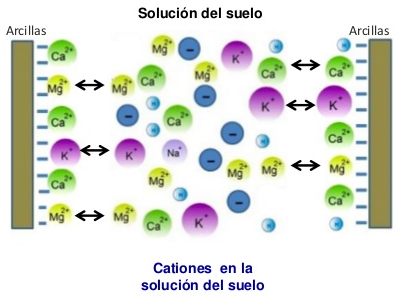 Es una mezcla de agua, nutrimentos (elemental, iónica, compuestos solubles orgánicos e inorgánicos), otras sustancias y aire.
Eje de la nutrición a través del suelo
Las plantas absorben principalmente los nutrimentos de esta fase.

Los otros componentes relacionados con la nutrición vegetal, la incluyen como punto de partida o llegada.
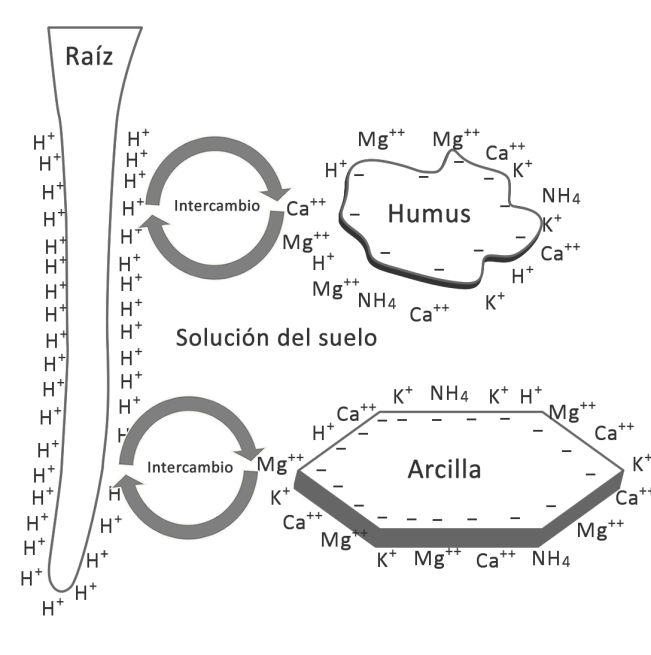 Descripción de los componentes
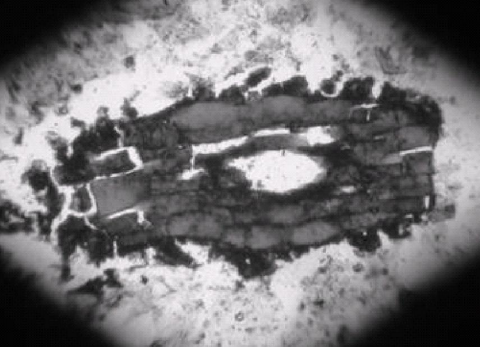 Entradas de los nutrimentos de la solución de suelo
Piroxeno
Se solubilizan de minerales primarios.

Se adicionan con los fertilizantes.

Se mineralizan de la M.O. 

Se solubilizan de formas fijadas.

Se des-adsorben del enjambre iónico.
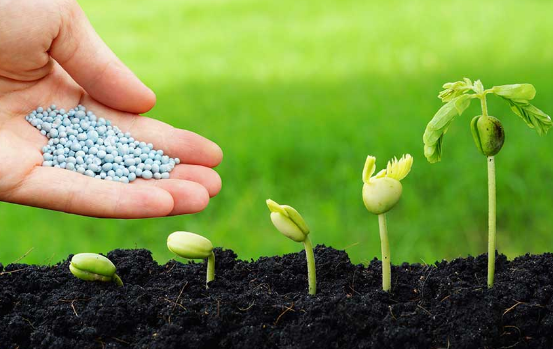 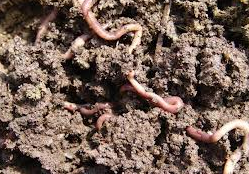 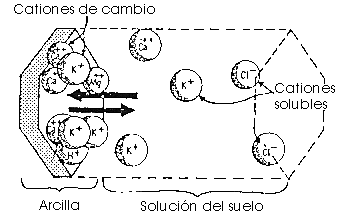 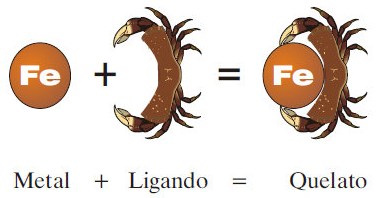 Descripción de los componentes
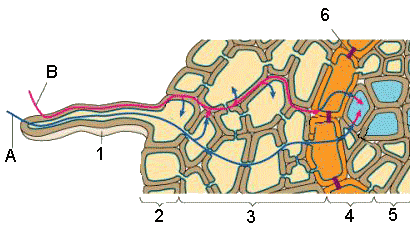 Salidas de los nutrimentos de la solución de suelo
Se absorben por las plantas.
Se inmovilizan en microorganismos.
Se fijan al complejo de cambio.
Se adsorben al enjambre iónico
Erosión 
Lixiviación 
Volatilización (reacciones biológicas)
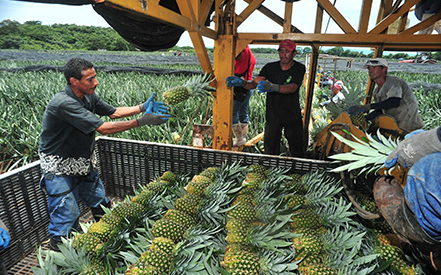 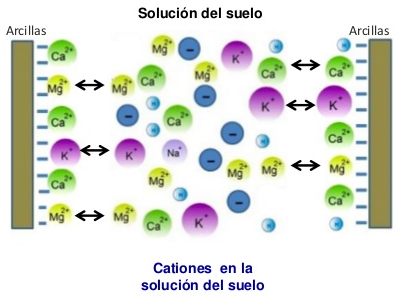 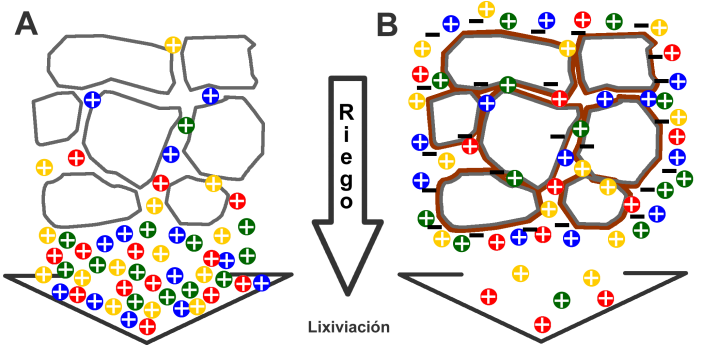 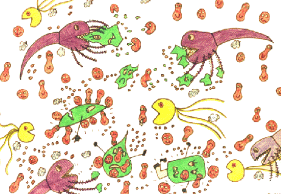 Descripción de los componentes
2) El enjambre iónico
Surge de la existencia de otros dos componentes:
1-La solución de suelo: Partículas iónicas disueltas (+, -) o electrolitos.
2-El complejo coloidal: Susceptible de cargarse eletrostáticamente (+,-).
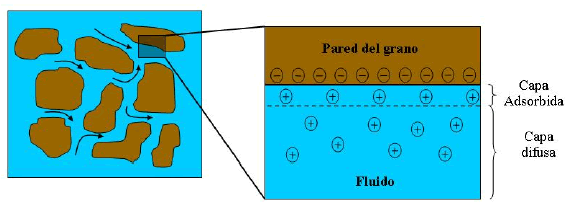 Descripción de los componentes
2) El enjambre iónico
Matemáticamente la estructura del enjambre iónico o la forma en que disminuyen las fuerzas se describe según Stern, combinando 2 modelos
Uno lineal: que incluye la parte interna cerca del coloide a manera de un condensador según la teoría de Helmholtz, y
Uno exponencial: comprende la parte externa formada por iones más o menos dispersos, según la teoría de Gouy y Chapman.
Al aplicar fertilizante: La capa iónica o bien “doble capa difusa” se ajusta mejor al modelo lineal de Helmholtz, lo cual los iones difunden hacia adentro.  Función lineal
Al diluirse (alta precipitación): La capa iónica se ajusta mejor al modelo exponencial según Gouy-Chapman, los iones salen a la parte externa (por disminuir la fuerza de retención). Fudnción exponencial
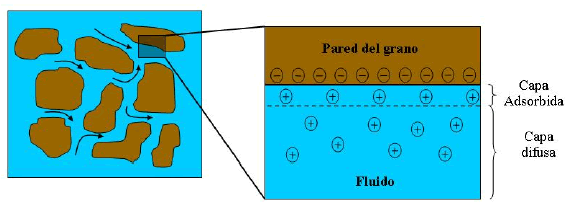 Modelos de distribución de la carga
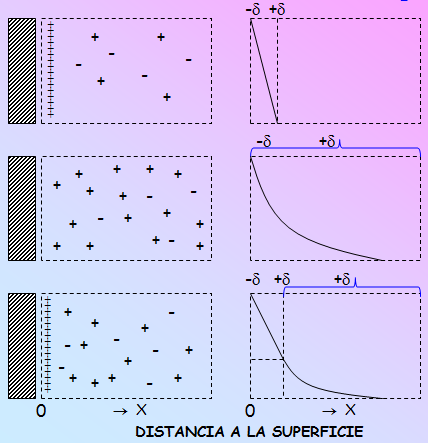 Distribución de las cargas positivas según Helmholtz
Representación de la teoría de Guy-Chapman
Representación de la teoría de Stern
Modelos de Enjambre iónico
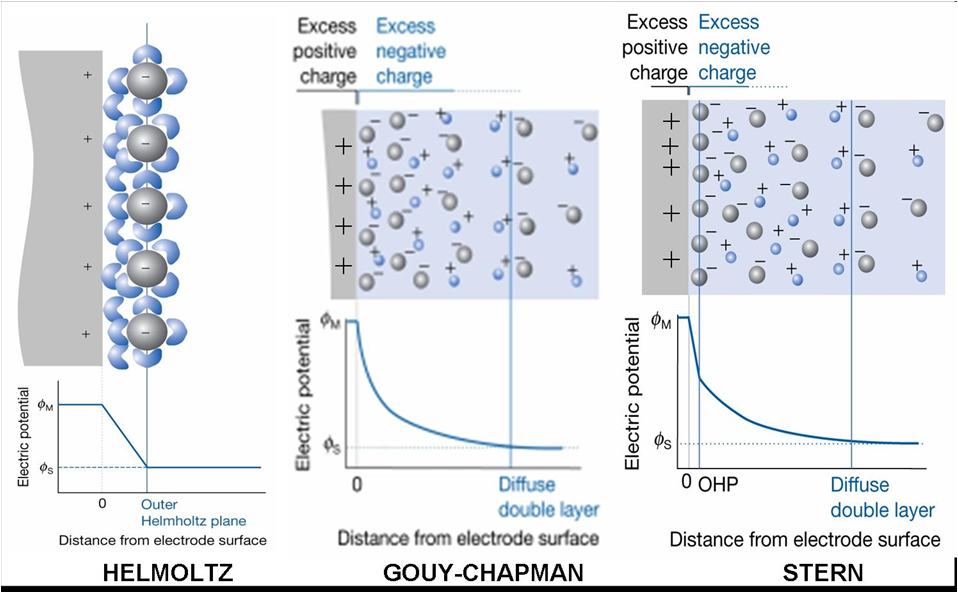 1924
1904
1879
La doble capa difusa
Factores que determinan la disposición, estructura o espesor de la doble capa:
1-Propiedades de cambiador: 
 Tipo de coloide y carga  = Densidad de carga es alta, la capa se contrae.
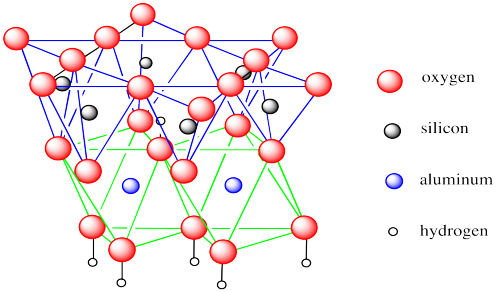 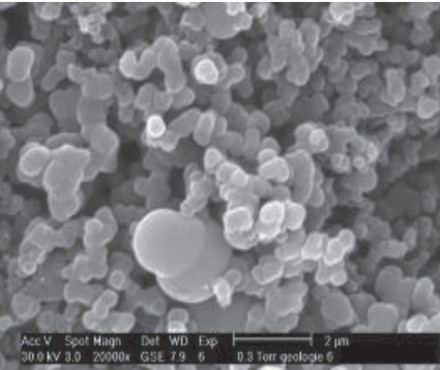 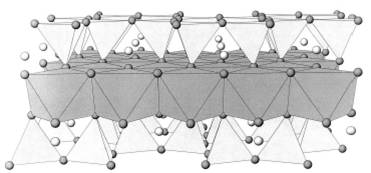 2-Características de la solución: 
 Cantidad de agua, tipo de iones (valencia, diámetro, antagonismos) o cantidad de iones  = 
> Concentración (fertilizante o verano), la capa se contrae.
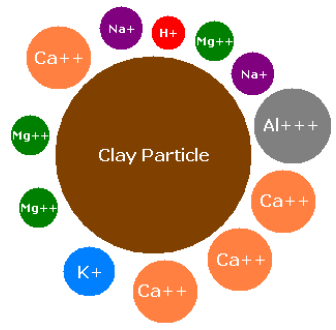 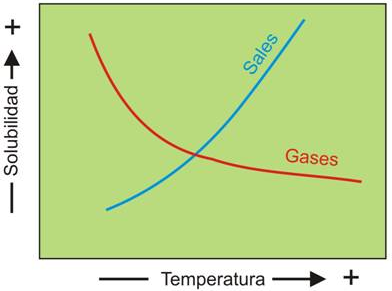 3-Temperatura.
Espesor de la doble capa difusa
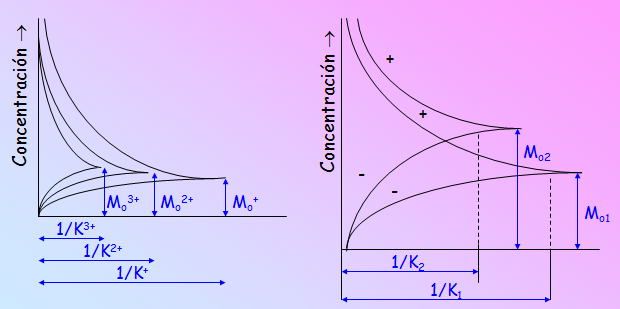 A
B
A) Al aumentar la carga del catión, disminuye el espesor de la capa.
B) Al aumentar la concentración de la solución exterior, disminuye el espesor de la capa.
La doble capa difusa
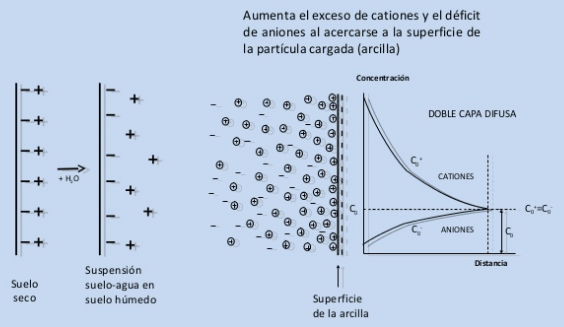 Dinámica en el Enjambre iónico
Entrada de iones: 
De la solución de suelo.
Fijados en la parte interna del coloide.
Liberados de desintegración de minerales. 
De la descomposición de la M.O.
De solubilización de fertilizantes.
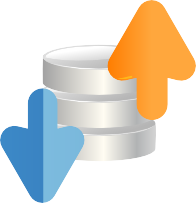 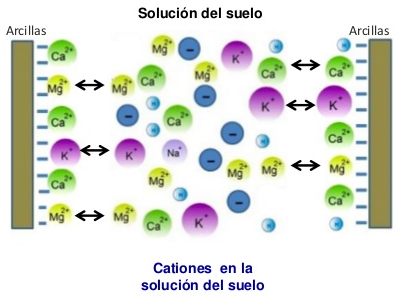 Salida de iones: 
A la solución del suelo.
A posiciones internas del coloide.
A plantas por interceptación radical.
A microorganismo.
Descripción de los componentes
3) Complejo coloidal
1:1 Caolinita
2:1 Mont., Ilita, Verm,
2:2:1 Cloritas
Por su estructura existen:
Clasificación por intercambio iónico
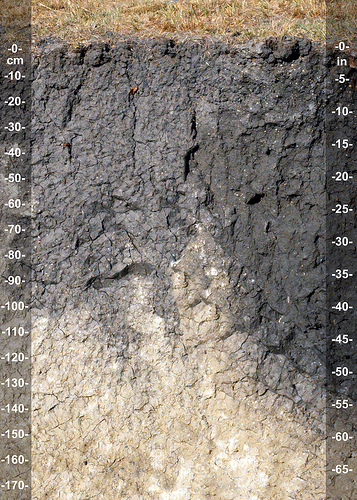 A) Sistemas coloidales de aluminosilicatos laminares 

Poseen poco o nada de óxidos de Fe y Al, o Alofana.

Los conceptos clásicos desarrollados en zonas templadas son aplicables.

Coloides cristalinos y laminares, con predominio de carga permanente. 

Muy poca carga variables de M.O. y bordes rotos de láminas de caolinita.

ERT, OLL, EPTS y suelos de planicies y deltas aluviales. 

Montmorillonita, Ilita, Vermiculita, Clorita, Integrados.
Fuente: http://www.madrimasd.org/blogs/universo/2011/10/06/140062
Clasificación por intercambio iónico
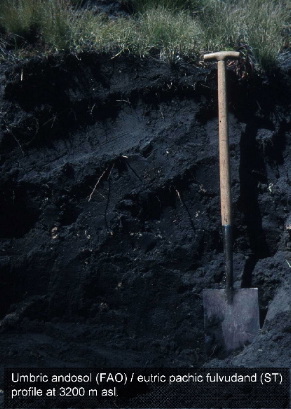 B) Sistemas coloidales de óxidos 

Partículas de óxidos de Fe y Al ó Alofana. 

Aluminosilicatos laminares revestidos totalmente de óxidos. 

De existir aluminosilicatos laminares, son caolinitas. 

Este sistema de intercambio iónico correlaciona con la excelente estructura granular de suelos tropicales bien agregados. 

La carga depende del pH.

Los suelos pueden presentar carga positiva neta (CIA), Carga negativa neta (CIC) o completa ausencia de carga neta. 

Caolinita, alofana, sesquióxidos y coloides orgánicos.
Fuente: http://www.madrimasd.org/blogs/universo/2011/11/23/140258
Clasificación por intercambio iónico
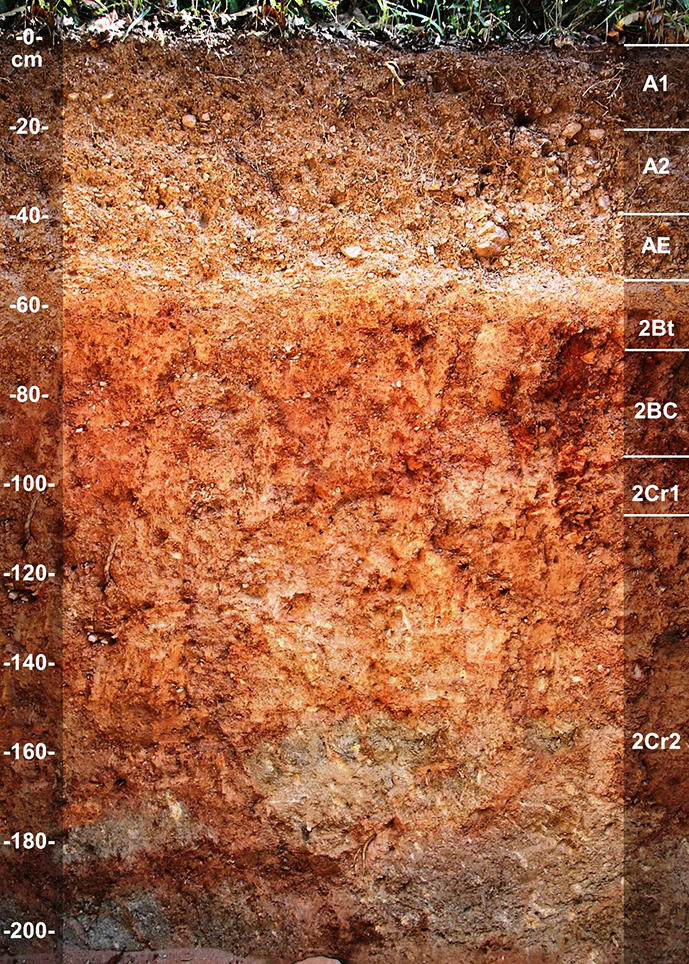 C) Sistemas coloidales de aluminosilicatos laminares revestidos de óxidos
 
Conviven coloides de los otros 2 grupos.

Están parcialmente revestidos de óxidos.

A veces forman islas adheridas a la caolinita.

Otros casos, óxidos de Al están prensados entre 2 látices de silicatos laminares.

Los geles de óxidos son dinámicos y responden a cambios de humedad, dilatándose y rompiéndose.
Fuente: http://www.cals.uidaho.edu/soilorders/oxisols_02.htm
Clasificación por intercambio iónico
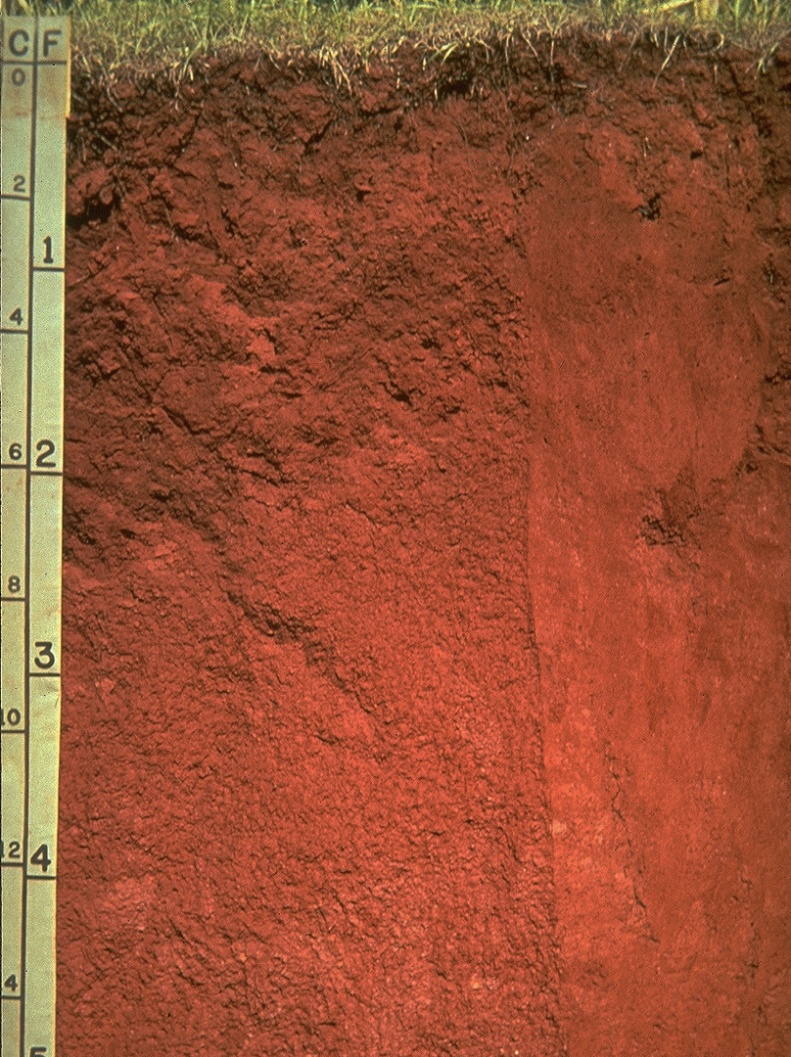 C) Sistemas coloidales de aluminosilicatos laminares revestidos de óxidos
 
6. Las propiedades de intercambio son intermedias entre los otros dos sistemas.

7. CIC más baja que la de aluminosilicatos laminares puros, porque algunas cargas (-) están balanceadas con las (+) de los óxidos. 

8. Los revestimientos de óxidos evitan la expansión y contracción de arcillas 2:1.

9. Aluminosilicatos laminares poseen carga (-) permanente. Los revestimientos carga (+) neta hasta pH 7 u 8.

10. Por esto con pH < 4 el sistema puede tener carga (+) neta; pueden alcanzar su punto cero de carga a pH 4 y carga (-) a pHs mayores. En lo más común en campo.

11. Mayoría de los suelos “rojos” tropicales, OX, UlT, ALF, EPT.
Fuente: http://www.cals.uidaho.edu/soilorders/oxisols_02.htm
Sistema Químico del Suelo
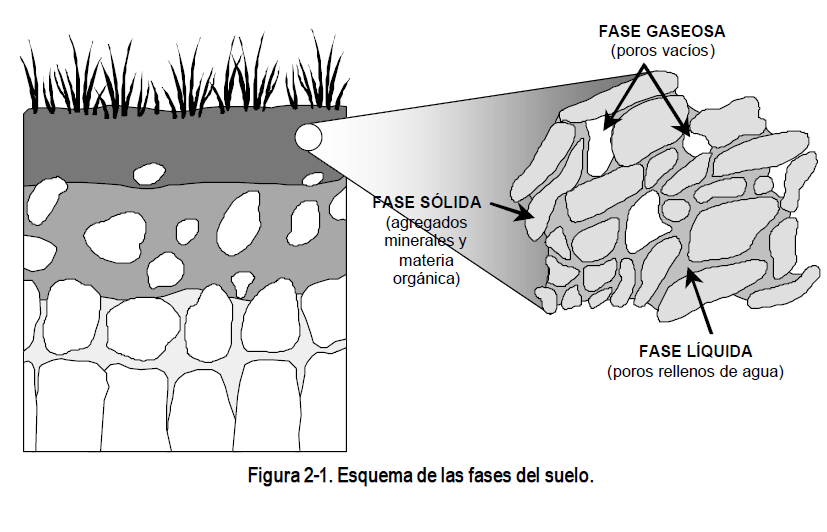 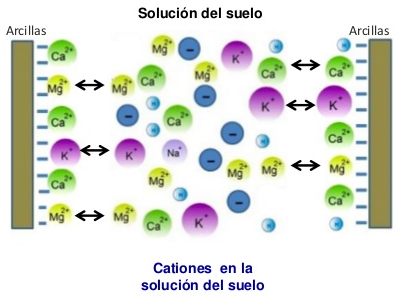 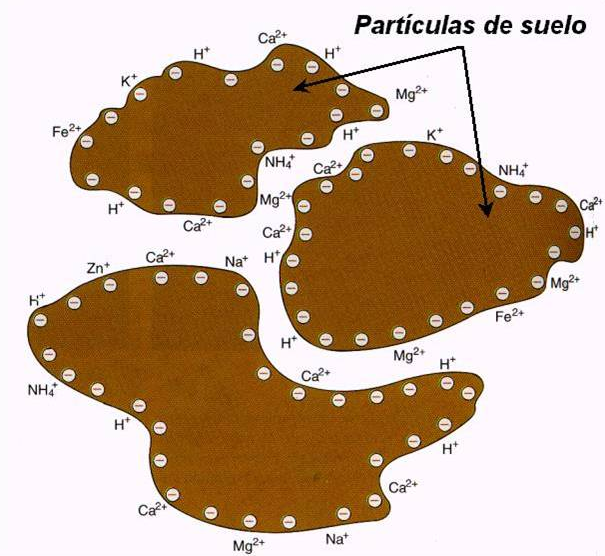